Coptic Lesson 21Suffix Pronouns
Coptic Alphabets
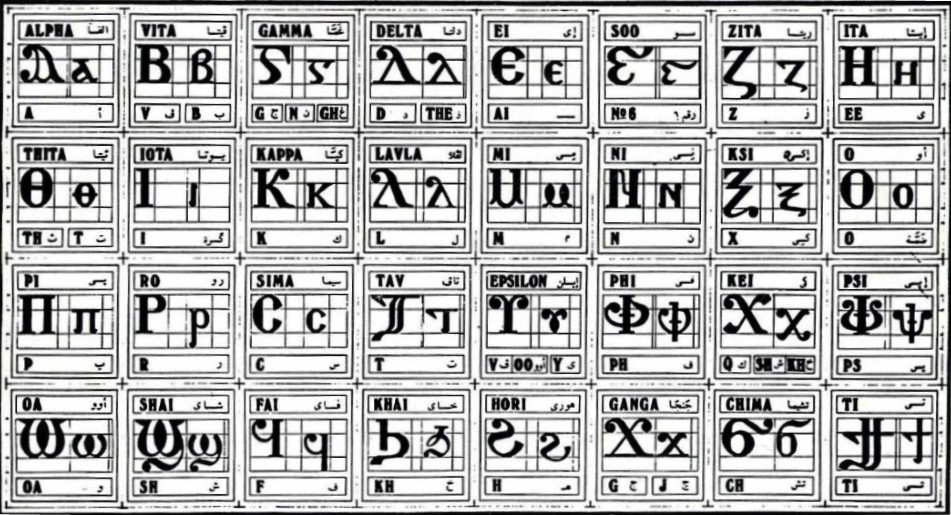 Review Questions
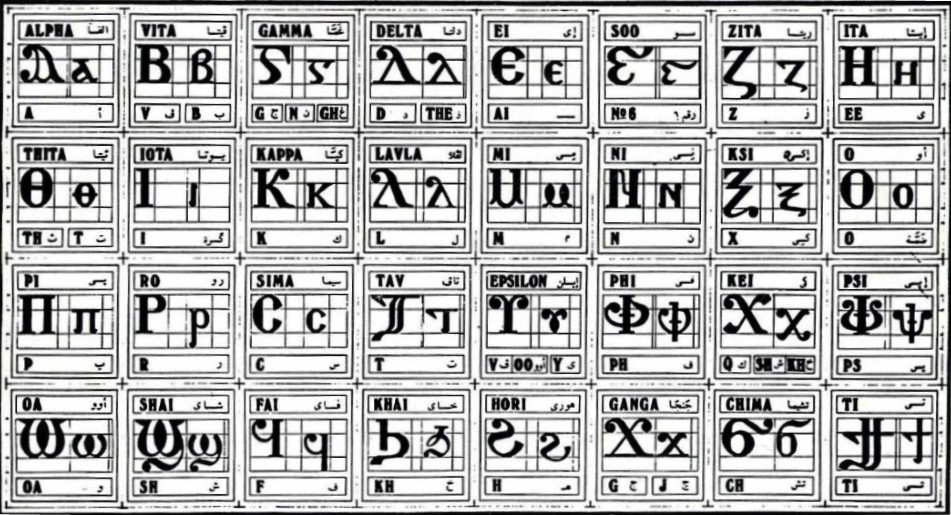 Coptic
Name
English
Pen¡
pen[oic
Our Lord
==p=n=a
`pneuma
Spirit
=c=w=r
cwtyr
Savior
=n=;
tebi-'it
59
=o=z
`sbe-sasf
77
P=,=c
Pi`,rictoc
The Christ
=o=b
`sbe-`cnau
72
Rule for the Theeta :
th
(Otherwise)
: ; =
t
(after t> s> c)
Examples:
;wm(lock)
`;myi(righteous)
`c;oi(smell)
`s;eh (hot)
;ai(this)
`s;orter (disturbed)
Vocabulary List
to, for, toward
`e
and, with
nem
to love
menre
se
to go
belong to
`nta-
of
`nte
to will, to desire
`hna//
Beginner Vocabulary Review
romi	kahi	`Vnou]	`alou	ioh
ry	con	syri	iwt	bal
yi	ran	ro	ouro	nyb
`chimi	vorsi	seri	ourw	ri
cwni	ajp	ve	sau	soury
mau	]`alou	jij	`;nyb	hiomi
nicwni	nirwmi	niran	nimau	ni`alou
jom	niourw	nibal	nisau	ninyb
niseri	totc	io]	ourwou	vyou`i
Suffix Pronouns
me
 you (masculine)
 you (feminine)
 him
 her
us
you (plural)
them
- i > -t
 - k 
 - e
 - f
 - c
 - n
 - ten
 - ou
Exercise (Part 1)
Add Suffix Pronouns to the following:
`ero//
 to, for
nema//
 with
nahra//
 before
`nta//
 belong to
sena//
 to go to
tyr//
 all of
ebolhitot//
 by, through
qarw//
 in front of, beneath
Exercise (Part 2)
From the Liturgy:
]sep`hmot `ntotk
I thank You
`ntefsenhyt qaron
He may have compassion on us
`alitou `ebolharon
Take them away from us
Ariten `nem`psa `njoc
Make us worthy to pray (say) it
Sa `eneh `nte ni`eneh tyrou `amyn
 Unto the age of all ages, amen
Swpi neman `amyn
 Be with us, amen
Pi`hmot gar nemwten
Grace be with you
Afwopten `erof
 Accepted us to Him
Announcement
All slides are available at http://www.ekladious.com/coptic.html
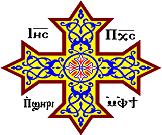 Oujai qen `P[oic